Администрация Ореховского сельского поселения
проект бюджета Ореховского сельского поселения  Даниловского муниципального района на 2024 год
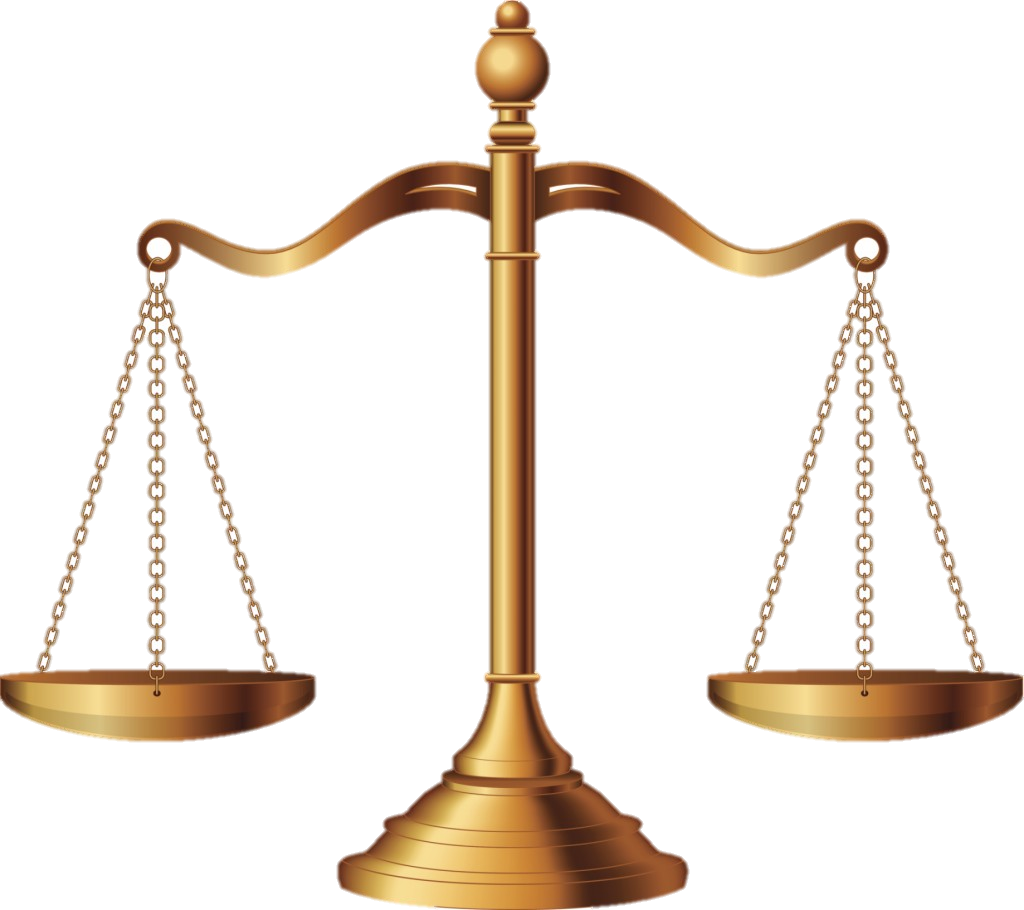 Доходы
Расходы
Бюджет
Реализация утвержденных Главой Ореховского сельского поселения основных направлений бюджетной и налоговой политики
Наполняемость местного бюджета от установленных нормативов отчислений
Налог на доходы физических лиц – 15%                   
Единый сельскохозяйственный налог – 30%
Налог на имущество физических лиц – 100%
Земельный налог – 100%
Доходы от сдачи в аренду имущества, находящегося в оперативном управлении поселений – 100%
Доход от реализации имущества, находящегося в собственности поселений 100%
Денежные взыскания (штрафы), установленные законами субъектов РФ за несоблюдение муниципальных правовых актов, зачисляемые в бюджеты поселений – 100%
Государственная пошлина – 100%
Прочие неналоговые доходы – 100%
ДОХОДЫ БЮДЖЕТА
Налоговые доходы
Безвозмездные поступления
Неналоговые доходы
Основные параметры проекта бюджета Ореховского сельского поселения на 2024 год
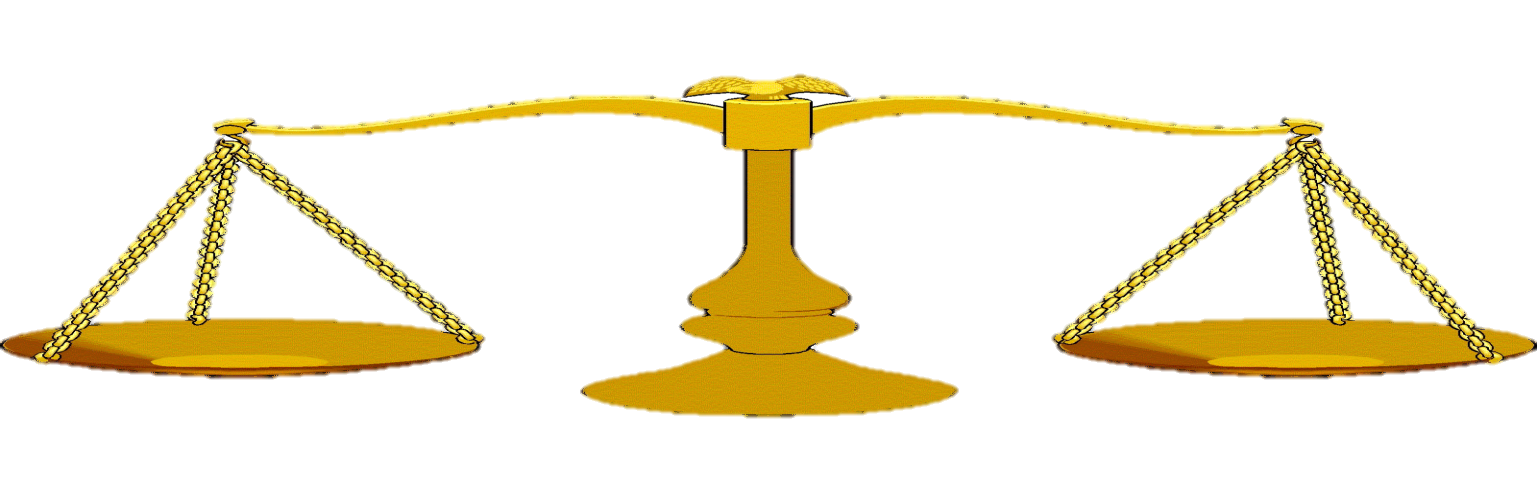 Доходы
Расходы
Общегосударственные вопросы
Налоги на прибыль, доходы
95,0
1059,014
2094,480
2094,480
Национальная оборона
Доходы от уплаты акцизов
479,902
74,600
Национальная безопасность и правоохранительная деятельность
Налоги на совокупный доход
150,0
5,000
Налоги на имущество
575,0
479,902
Национальная экономика
Доходы от использования имущества, находящегося  в государственной и муниципальной собственности
7,178
2,411
ЖКХ
Государственная пошлина
0
3,000
Образование
Доходы от оказания платных услуг
461,553
Культура, кинематография
0
1040
12,000
Безвозмездные поступления
Социальная политика
783,400
Физическая культура и спорт
06
Структура безвозмездных поступленийиз бюджетов других уровней на 2024 год
Сравнительный анализ проекта расходов Ореховского сельского поселения на жилищно-коммунальное хозяйство на 2024 год
Динамика проекта расходов бюджета Ореховского сельского поселения на реализацию муниципальных целевых программ на 2024 год                                                                                 (тыс. руб.)
Мониторинг проекта расходов на содержание органов местного самоуправления на 2024 год